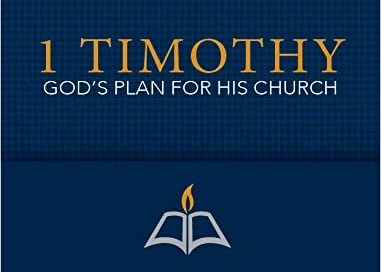 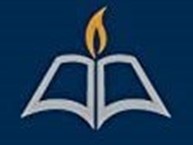 Christ Came to Save Sinners
1 Timothy 1:12-20
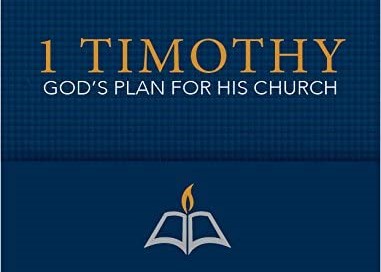 Chapter 1 outline
The False Doctrine at Ephesus (1:3-11)
The True Doctrine of Paul (1:12-17)
The Exhortation to Timothy (1:18-20)
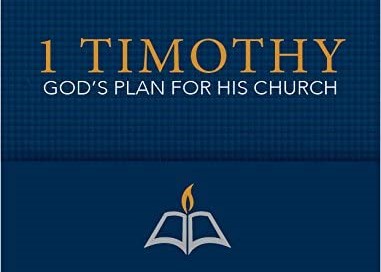 Outline of verses 12-20
Grace shown to Paul (1:12-14)
Praise offered to God (1:15-17)
Encouragement given to Timothy (1:18-20)
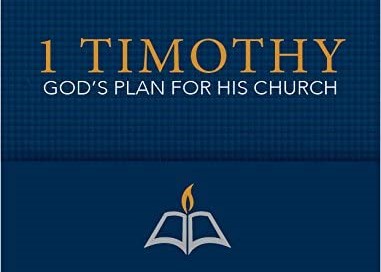 Mercy shown to Paul (12-14)
Paul’s gratitude being trusted with the gospel
Enabled him, counted him faithful, put him in service
Paul’s past (blasphemer, persecutor, injurious)
Shown mercy because he acted ignorantly in unbelief
Grace was lavished on him (resulting in faith and love)
Faithful saying: Jesus Christ came to save sinners
Paul the prime example (pattern) of a sinner saved by Christ
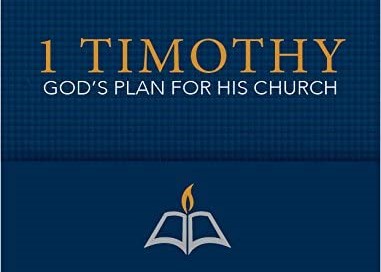 Praise offered to God (15-17)
Began with thanksgiving, ended with praise
The King (sovereign over all creation)
Eternal (w/o beginning, w/o end)
Immortal (not subject to decay)
Invisible (whom no eye can see, 6:16)
The only God (all honor and glory forever)
Faithful saying: Jesus Christ came to save sinners
Paul the prime example (pattern) of a sinner saved by Christ
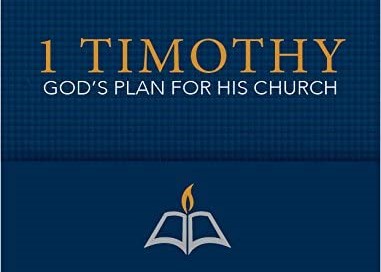 Encouragement for Timothy (18-20)
This charge I commit to you (entrust) vs 3
(stay in Ephesus, strengthen the church)
Fight the good fight (military image)
Spiritual battle defending and proclaiming the gospel
Two essentials for success (faith and good conscience)
Turning from these will make shipwreck of the faith
Two who did this (Hymeneus, Alexander)
Paul delivered them to Satan to learn not to blaspheme
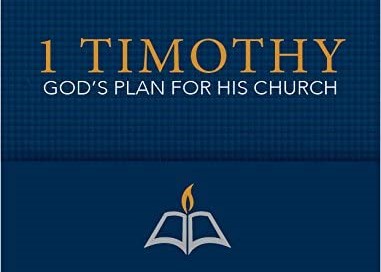 The law is good if used lawfully
The law is good (kalos, useful, good purpose)           Deut 4:6-8; Psa 19:7; Rom 7:12; Gal 3:19-25
The law’s purpose to show people their sinfulness, restrain evildoers, teach and exhort believers
The law is not for the righteous who have already recognized their sinfulness and turned to Christ
The law is for the lawless and ungodly (list of sins following tables of 10 commandments)
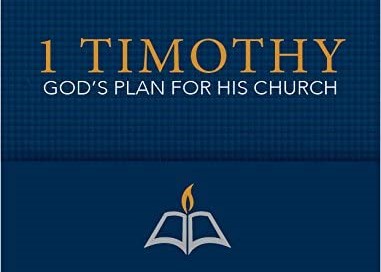 Lessons for our lives
God’s mercy should make us humble servants
Christ’s glorious gospel is worthy of all acceptance
The battle for souls needs constant encouragement
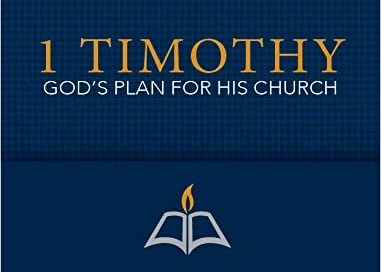 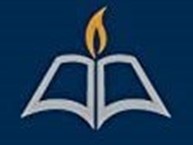 Christ Came to Save Sinners
1 Timothy 1:12-20